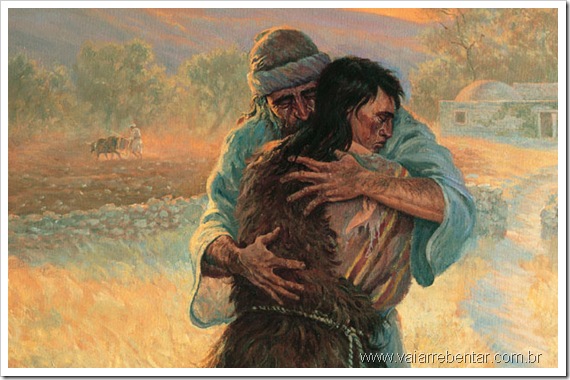 More Good News
The Father’s Heart
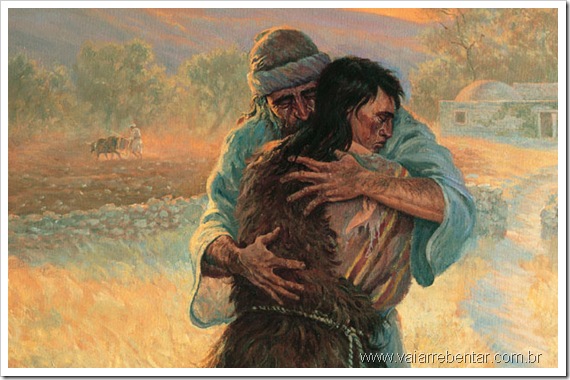 Rom 6:23
But now that you have been set free from sin and have become slaves of God, the benefit you reap leads to holiness, and the result is eternal life. For the wages of sin is death, but the gift of God is eternal life in Christ Jesus our Lord.
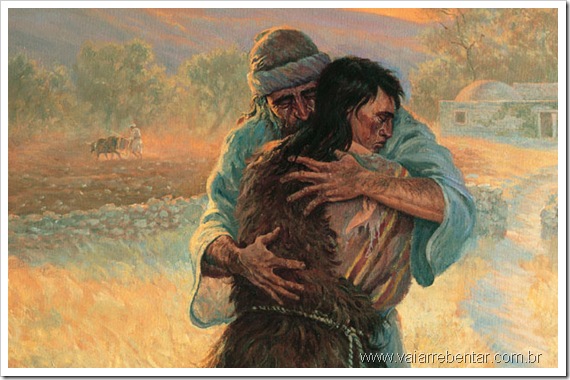 Rom 6:23
But now that you have been set free from sin and have become slaves of God, the benefit you reap leads to holiness, and the result is eternal life. For the wages of sin is death, but the gift of God is eternal life in Christ Jesus our Lord.
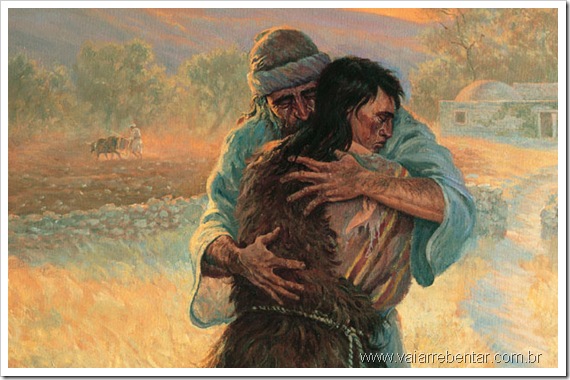 2 Corinthians 5:17
Therefore if anyone is in Christ, he is a new creation.  The old has passed away and the new has come
Sinner
Saint
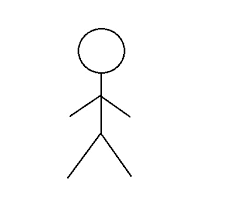 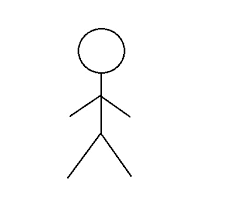 Da
Pleasing
Dirty
Humiliated
Clean
Loved
Special
Ashamed
Light
Alone
Dark
Blessed
Liked
Selfish
Heavy
Accepted
Holy
Trash
Good
Admired
Bad
Guilty
Regret
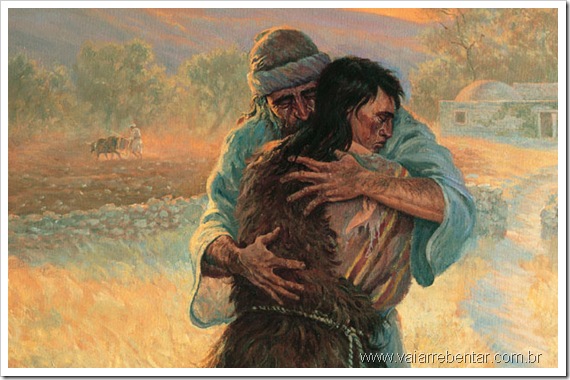 The Prodigal Son
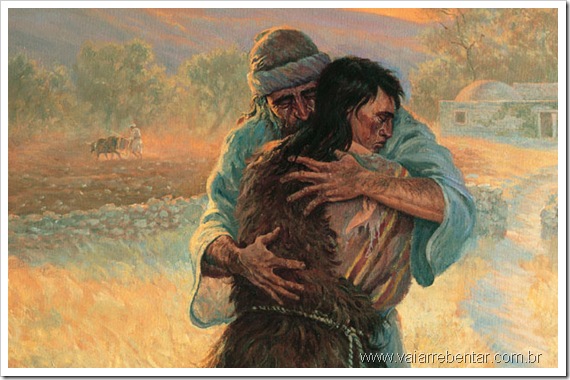 Luke 15
The Parable of the Lost Son
Jesus continued: “There was a man who had two sons. The younger one said to his father, ‘Father, give me my share of the estate.’ So he divided his property between them.
“Not long after that, the younger son got together all he had, set off for a distant country and there squandered his wealth in wild living.  After he had spent everything, there was a severe famine in that whole country, and he began to be in need.
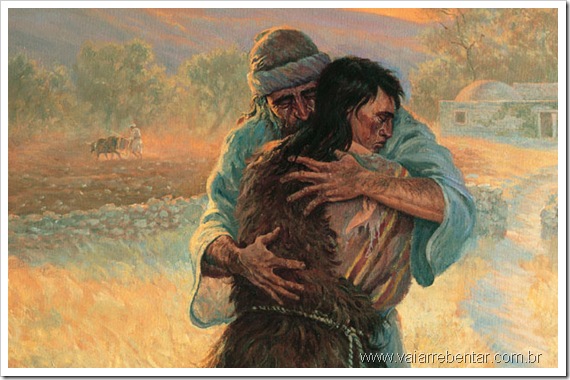 Luke 15
So he went and hired himself out to a citizen of that country, who sent him to his fields to feed pigs. He longed to fill his stomach with the pods that the pigs were eating, but no one gave him anything.
“When he came to his senses, he said, ‘How many of my father’s hired servants have food to spare, and here I am starving to death! I will set out and go back to my father and say to him: Father, I have sinned against heaven and against you.
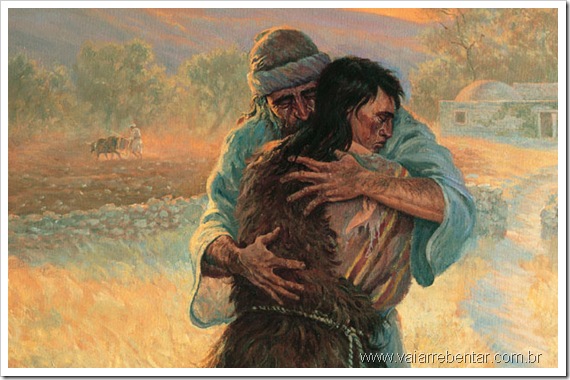 Luke 15
I am no longer worthy to be called your son; make me like one of your hired servants.’ So he got up and went to his father.
“But while he was still a long way off, his father saw him and was filled with compassion for him; he ran to his son, threw his arms around him and kissed him.
“The son said to him, ‘Father, I have sinned against heaven and against you. I am no longer worthy to be called your son.’
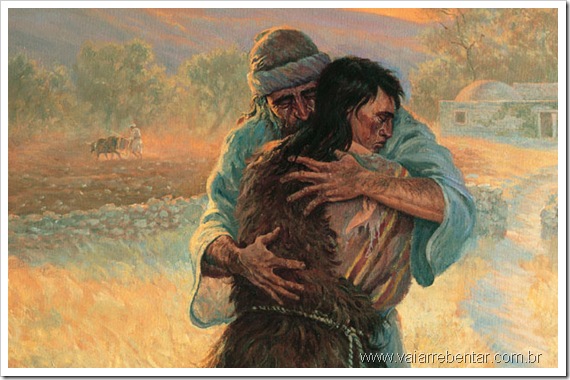 Luke 15
“But the father said to his servants, ‘Quick! Bring the best robe and put it on him. Put a ring on his finger and sandals on his feet.  Bring the fattened calf and kill it. Let’s have a feast and celebrate.  For this son of mine was dead and is alive again; he was lost and is found.’ So they began to celebrate.
 “Meanwhile, the older son was in the field. When he came near the house, he heard music and dancing.  So he called one of the servants and asked him what was going on.
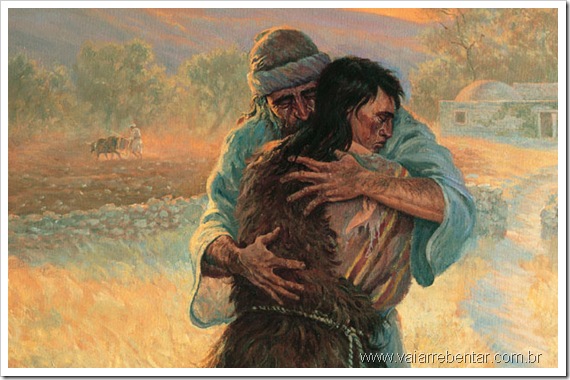 Luke 15
‘Your brother has come,’ he replied, ‘and your father has killed the fattened calf because he has him back safe and sound.’
 “The older brother became angry and refused to go in. So his father went out and pleaded with him.  But he answered his father, ‘Look! All these years I’ve been slaving for you and never disobeyed your orders. Yet you never gave me even a young goat so I could celebrate with my friends.
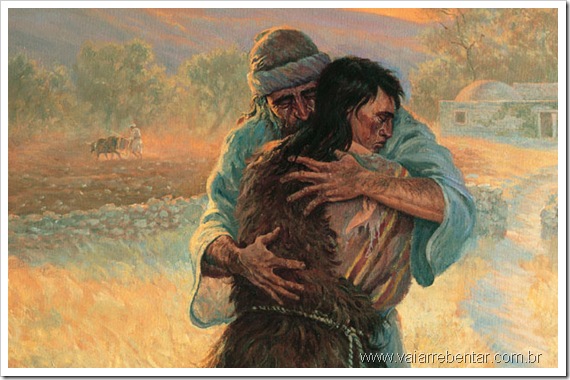 Luke 15
But when this son of yours who has squandered your property with prostitutes comes home, you kill the fattened calf for him!’
 “‘My son,’ the father said, ‘you are always with me, and everything I have is yours.  But we had to celebrate and be glad, because this brother of yours was dead and is alive again; he was lost and is found.’”
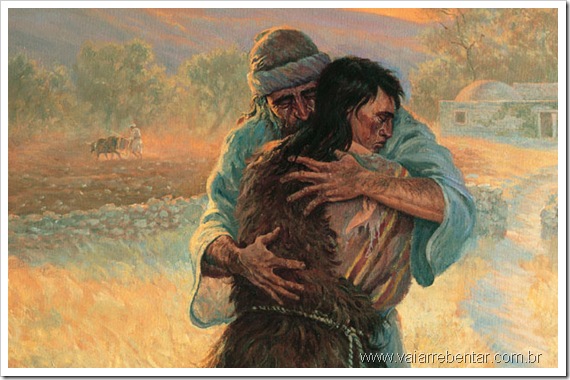 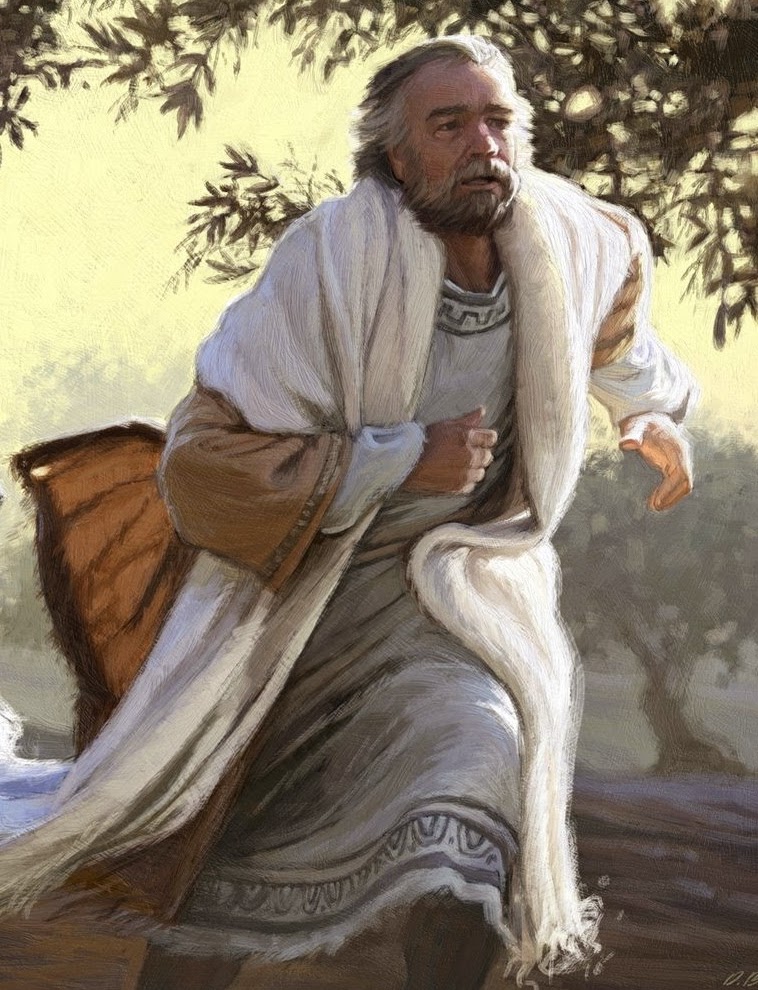